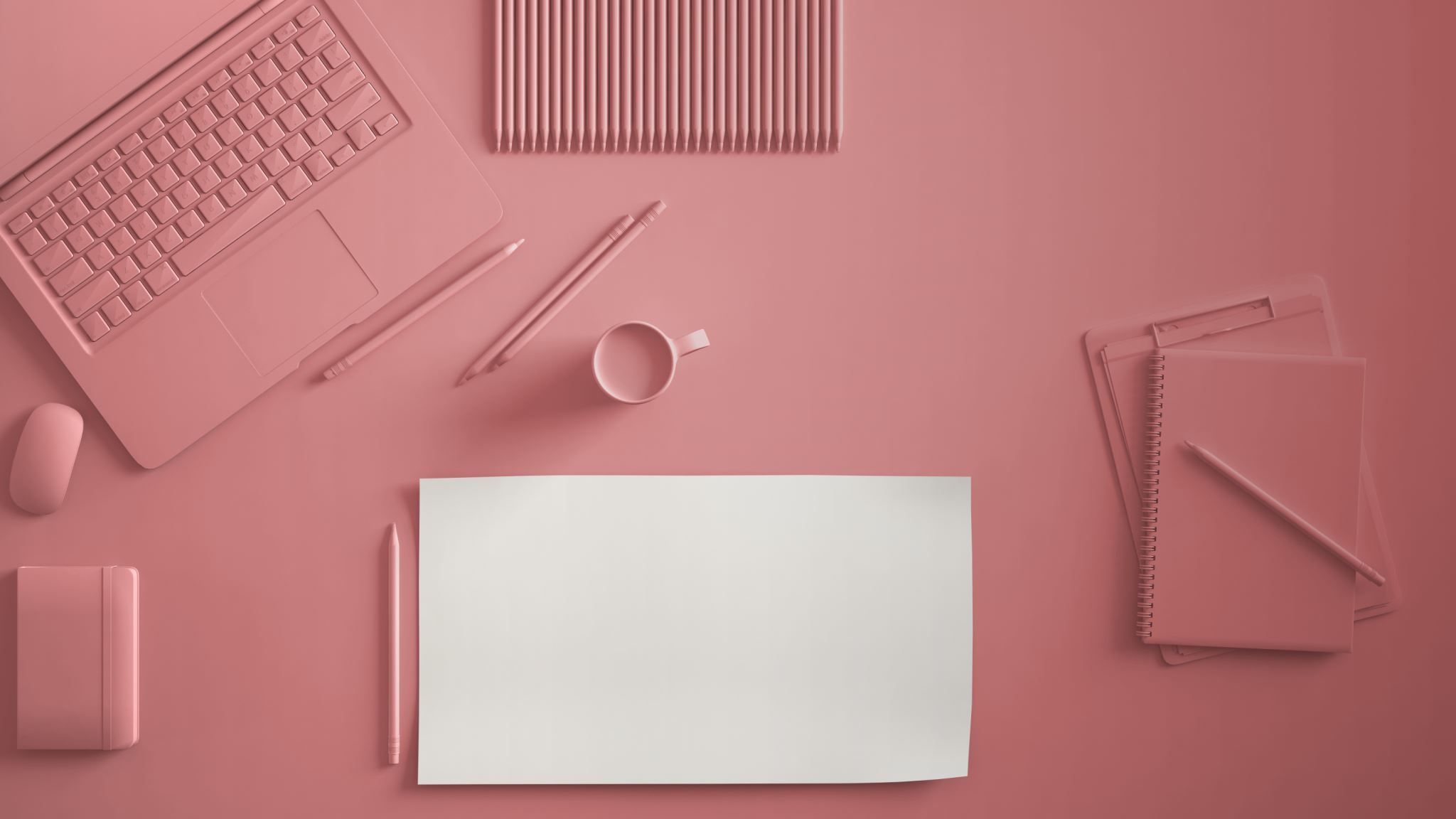 DIGITAL MARKETING  Market Place
OLEH : 
R DIMAS ADITYO, ST.MT.
PENYULUHAN – KKN TEMATIK 2021.
DESA SEDURI – BALONGBENDO - SIDOARJO
SEJARAH ERA REVOLUSI INDUSTRI
REVOLUSI INDUSTRI
REVOLUSI  1.0  (Tahun 1800an)
BANYAK  INDUSTRI MENGGUNAKAN MESIN UAP.
TENAGA KERJA MULAI TERBANTU OLEH MESIN INDUSTRI.
REVOLUSI 2.0 (awal Abad 20)
PENGUNAAN LISTRIK / MESIN LISTRIK
REVOLUSI 3.0 (Terakhir Abad 20) 
PENGGUNAAN PERANGKAT ELEKTRONIK, PENEMUAN TRANSISTOR.
SISTEM INTEGRASI 
REVOLUSI 4.0 (Pada Abad 21)
PERANGKAT KERJA SUDAH SERBA INTERNET (IOT).
KECERDASAN BUATAN / Artificial Intelligence .
AUTO ROBOT / DRONE.
SMART SYSTEM.
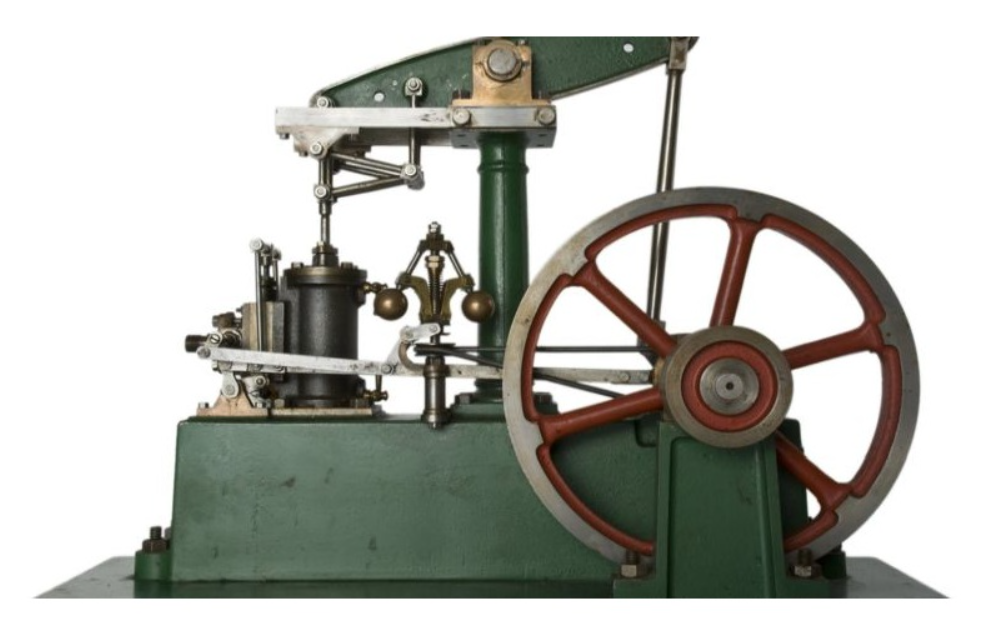 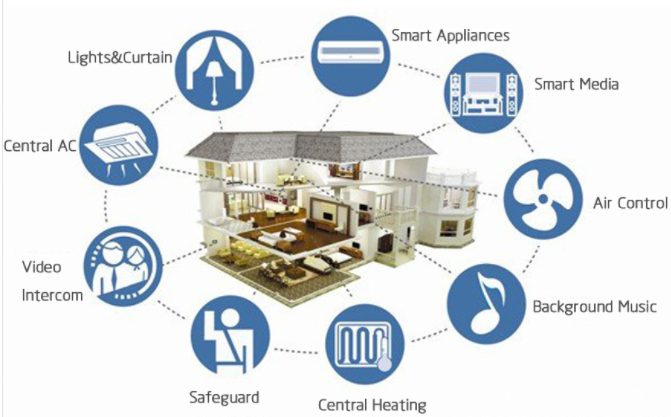 AMAZON. COM PERUSAHAAN DIGITAL MARKETING PALING SUKSES DI DUNIA
SMART WAREHOUSE – GUDANG CERDAS MODERN
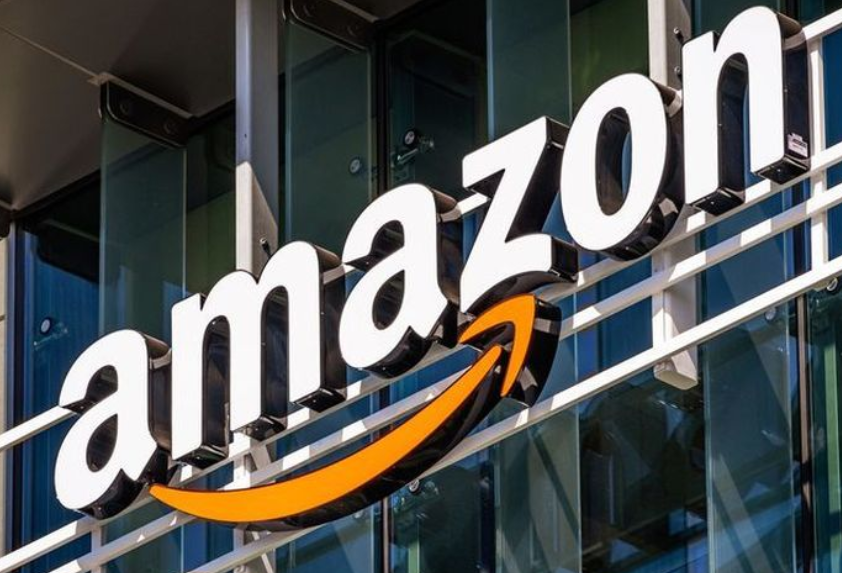 PELUANG - DIGITAL MARKETING DI INDONESIA
PELUANG DIGITAL MARKETING DI INDONESIA

Data Per 2016 , Penduduk Indonesia Berjumlah 259.1 Juta.
Pengguna Aktif Perangkat Mobile 66.Juta Orang
Peluang Pasar Terbuka Lebar.
Statistic Data E-Marketplace
https://iprice.co.id/insights/mapofecommerce/
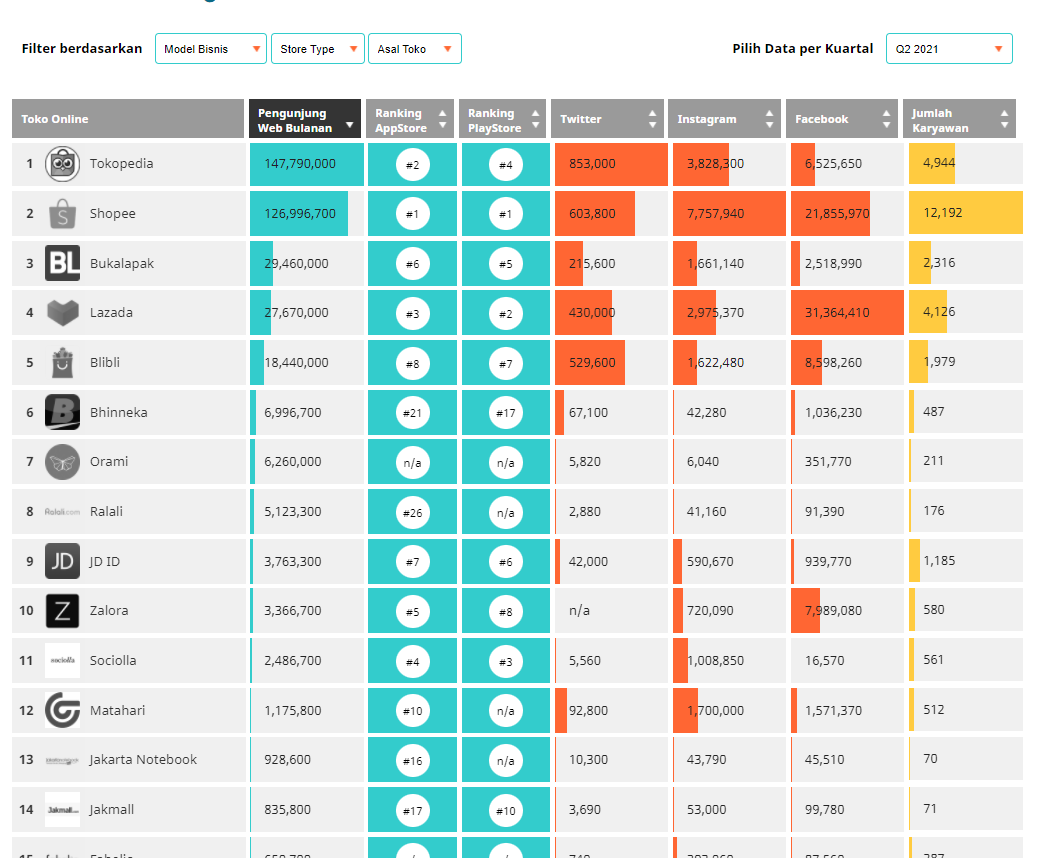 Analisa Data :
Bisa dilakukan nengan mengubah filter yang 
       ada di Website idprice.
Membantu pelaku pasar untuk focus ke dalam
       Market place yang akan dituju.
Bedakan Jenis Market,kelebihan dan Kekurangan
      Serta Karakter yang dimiliki
PEMBUATAN PROFILE AKUN di MARKET PLACE
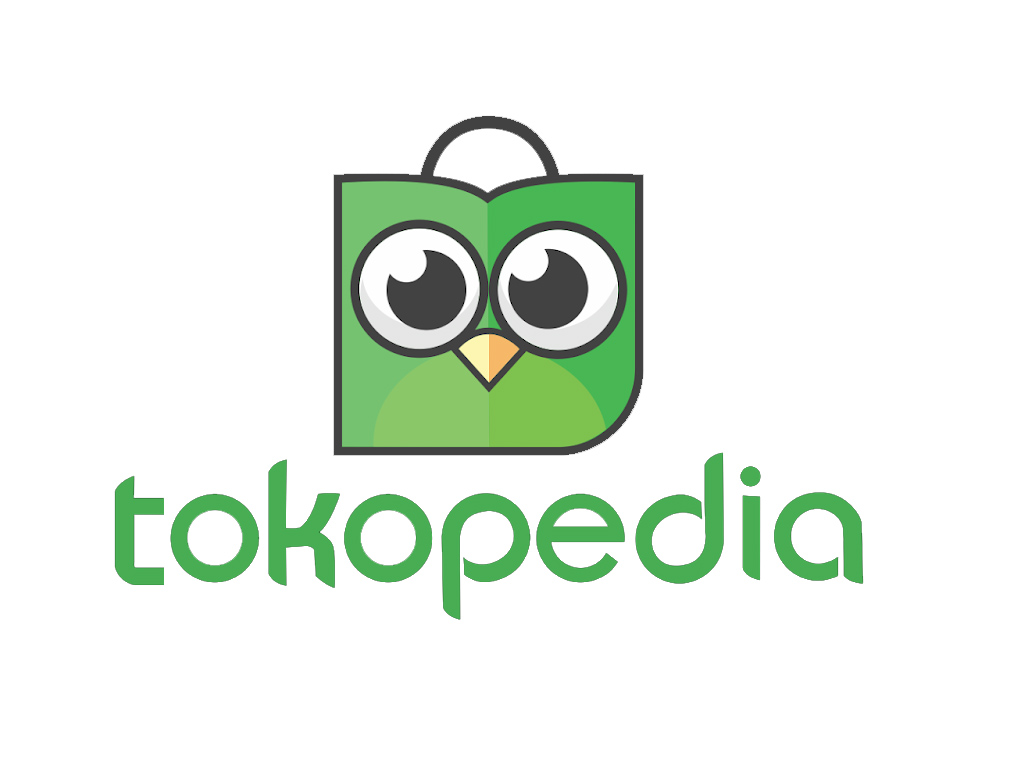 TOKOPEDIA.COM
DIPILIH DENGAN MENGGUNAKAN SALAH SATU MARKET PLACE DI INDONESIA, TOKOPEDIA.COM 
Alasan Dalam Memilih Tokopedia.

Merupakan Salah Satu Marketplace Terbesar di Indonesia 
Persyaratan yang dipenuhi Dalam Pendaftaran tidak Ribet.
Memiliki Official Store.
Metode Pembayaran Banyak.
Banyak Pilihan Jasa Ekpedisi. 
Ada Feature Refund.
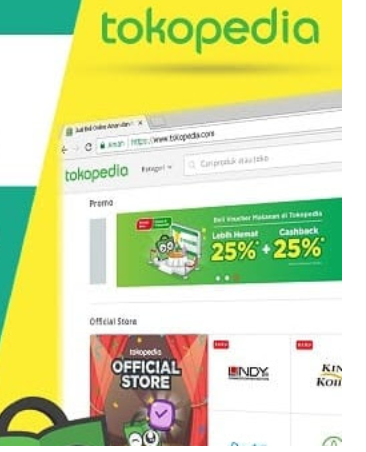 Lanjut ke  GO BIZ…
SILAHKAN MAHASISWA >…..
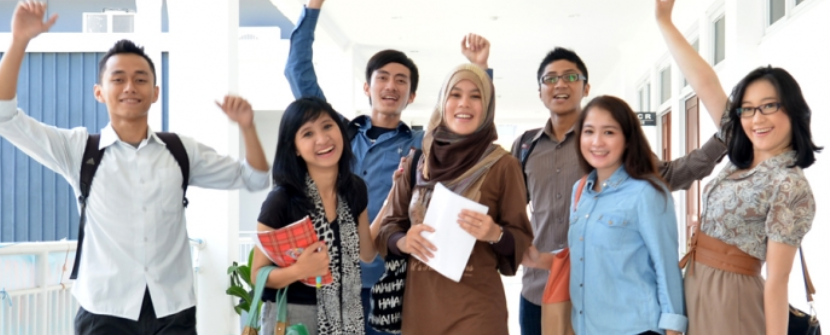